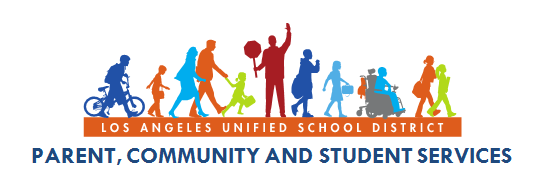 LA IMPORTANCIA DE LA ASISTENCIA REGULAR A LA ESCUELA
Comité Asesor para Aprendices de Inglés
ACTIVIDAD INICIAL
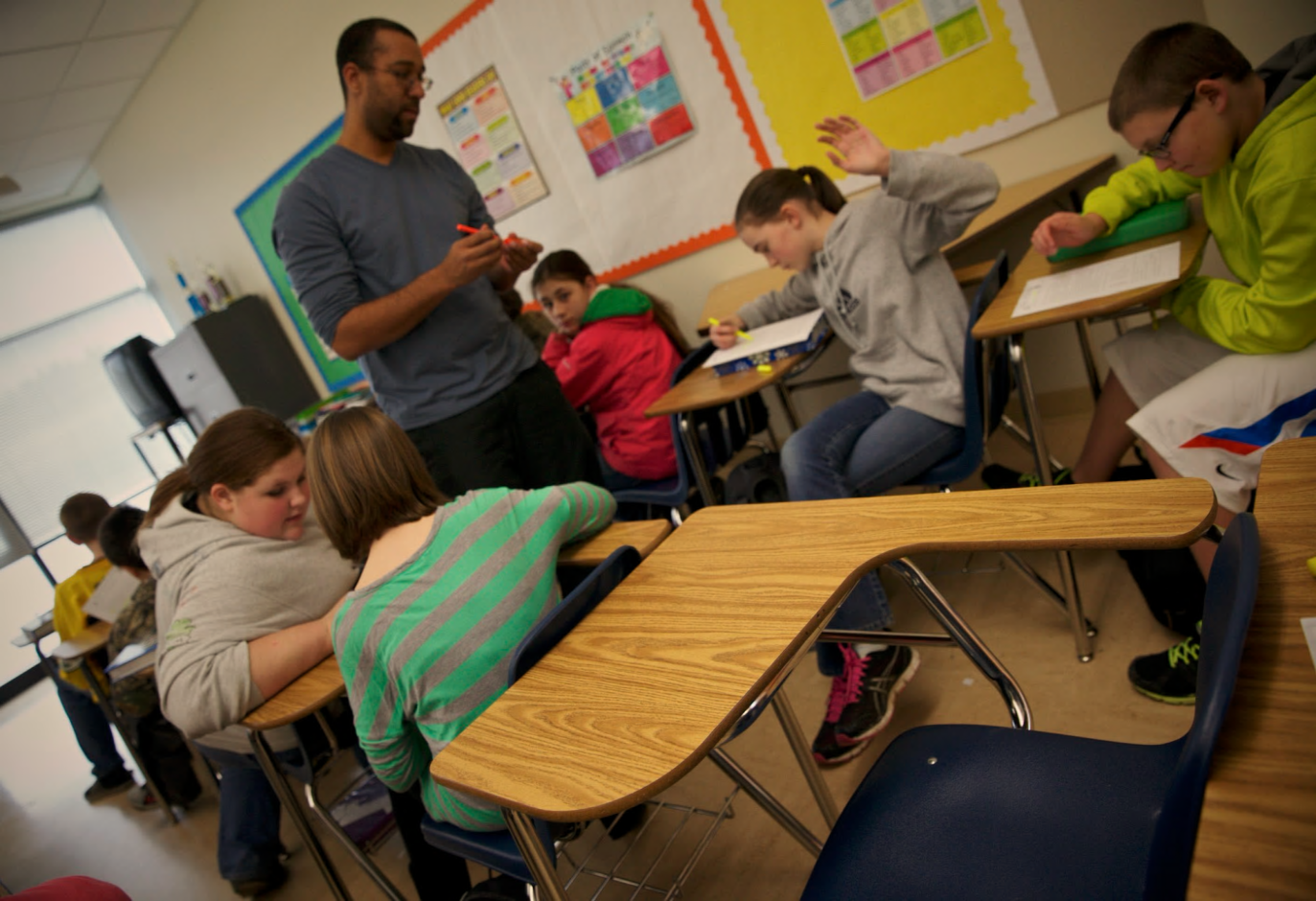 ESTUDIANTE AUSENTE
“Imagínese en la situación"
2
OBJETIVOS
Entender la importancia y los beneficios de la asistencia regular a la escuela 

Discutir los motivos por qué los estudiantes faltan a la escuela

Entender las ausencias justificadas, el ausentismo crónico y sus efectos

Revisar las maneras cómo las escuelas y los padres pueden apoyarse
Hacer recomendaciones al Consejo del Plantel Escolar
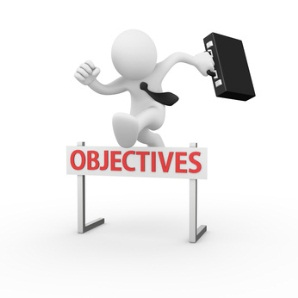 3
¡ES LA LEY!
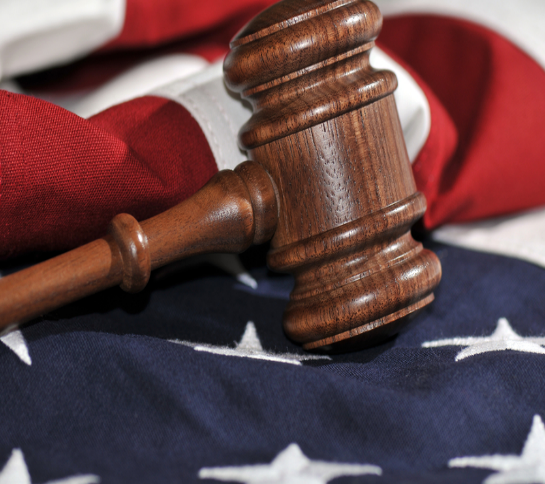 La ley de educación obligatoria en California afirma que es la responsabilidad de cada padre asegurar que todos los niños entre las edades de 6 a 18 años de edad asisten a la escuela puntualmente todos los días. (Código de Educación 48200)
4
¿POR QUÉ EXISTE ESTA LEY?
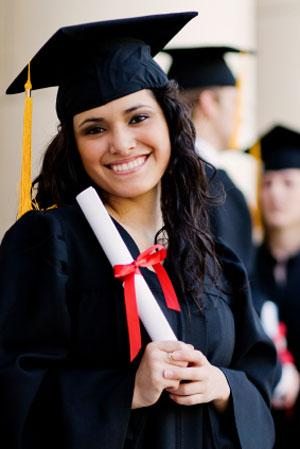 Pensar-formar pares-compartir
5
LA IMPORTANCIA DE LA ASISTENCIA REGULAR A LA ESCUELA
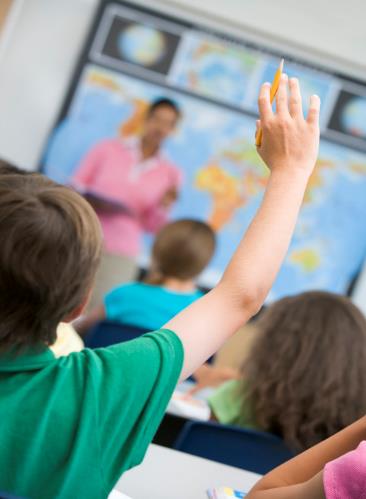 La asistencia regular y puntual a la escuela es uno de los factores más importantes en el rendimiento y éxito académico.
6
META DEL DISTRITO
¡La base para el éxito académico es la buena asistencia!
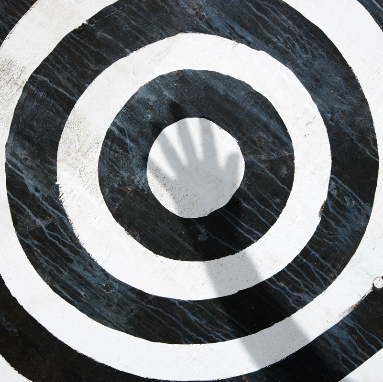 Índice de asistencia de 96 a100% de estudiantes en sus asientos
La meta de asistencia de LAUSD
7
¿QUÉ ES ASISTENCIA EXCELENTE?
La meta de LAUSD para TODOS los estudiantes es de asistir a la escuela en un índice de 96% o superior.
Los estudiantes con asistencia a nivel competente/avanzado faltan menos de 7 días por año escolar.
8
BENEFICIOS A CORTO PLAZO
9
BENEFICIOS A LARGO PLAZO
Ausencias por semestre
Fuentes:  El Consorcio de Investigaciones de la Escuela de Chicago en la Universidad de Chicago
10
BENEFICIOS A LARGO PLAZO
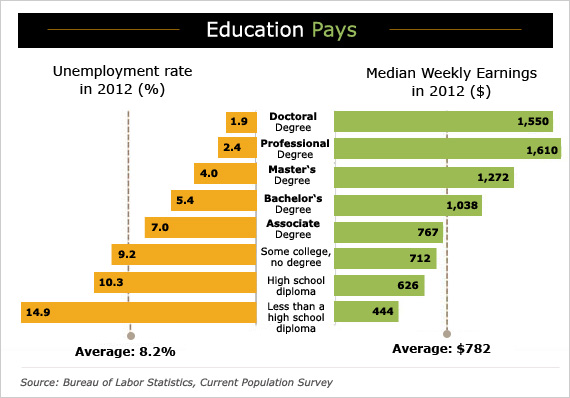 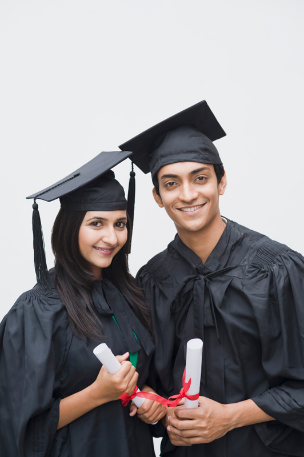 ¡Graduación universitaria!
11
OBJETIVOS
Entender la importancia y los beneficios de la asistencia regular a la escuela 

Discutir los motivos por qué los estudiantes faltan a la escuela

Entender las ausencias justificadas, el ausentismo crónico y sus efectos

Revisar las maneras cómo las escuelas y los padres pueden apoyarse 

5.   Hacer recomendaciones al Consejo del Plantel Escolar
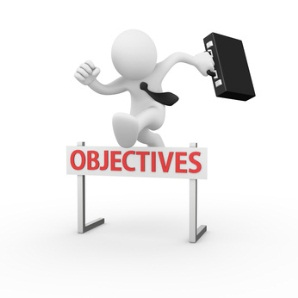 12
Reflexión
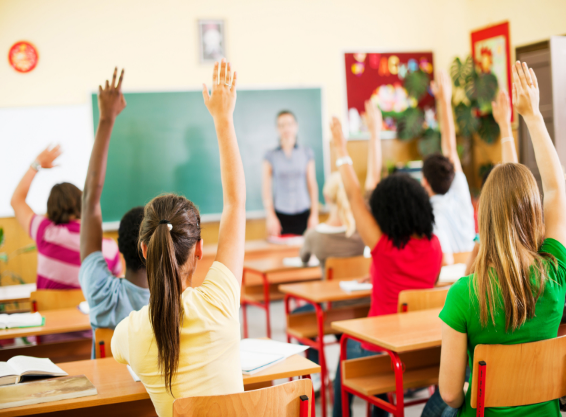 ¿Cómo se está desempeñando su hijo?

¿Cuántos días faltó su estudiante el año anterior?

¿Ha faltado su estudiante este año? Si ha faltado, ¿cuántos días?
13
¿POR QUÉ FALTAN LOS ESTUDIANTES?
Pensar-formar pares-compartir
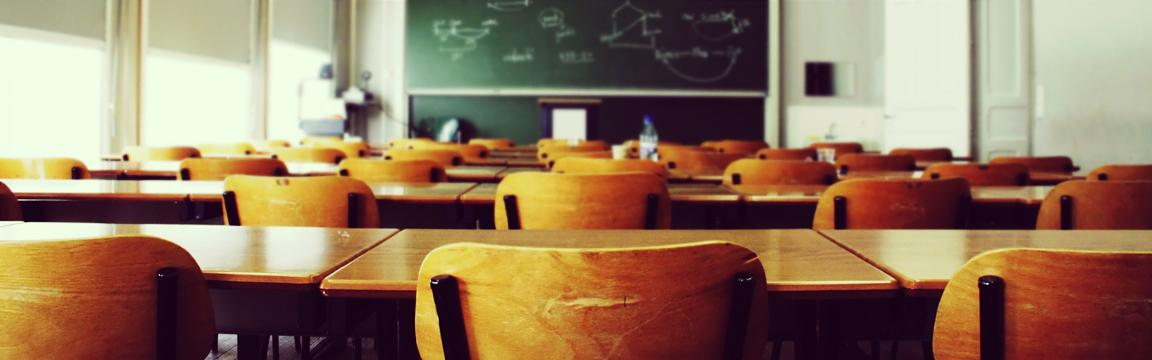 14
¿POR QUÉ FALTAN LOS ESTUDIANTES?
15
¿POR QUÉ FALTAN LOS ESTUDIANTES?
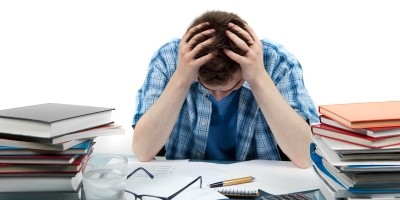 Fracaso Académico

Malas calificaciones o frustraciones con el aprendizaje

Bajo autoestima; percepción pésima de la probabilidad de graduarse
16
Adaptado de:  The Importance of Being in School: A Report on Absenteeism in the Nation’s Public Schools
¿POR QUÉ FALTAN LOS ESTUDIANTES?
Entorno escolar:

Evitar acoso, intimidación y situaciones peligrosas de ida y venida de la escuela

Evitar el acoso

Los estudiantes sienten que su escuela no atiende sus necesidades, están aburridos en sus clases o no tienen amistades significativas
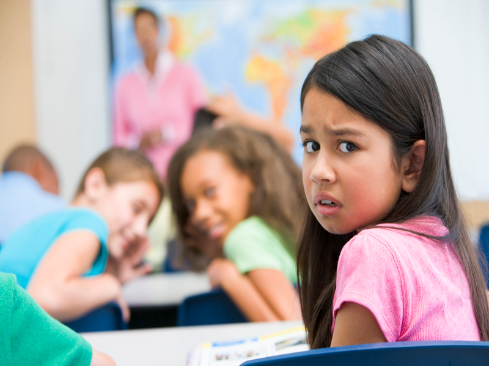 17
Adaptado de:  The Importance of Being in School: A Report on Absenteeism in the Nation’s Public Schools
¿POR QUÉ FALTAN LOS ESTUDIANTES?
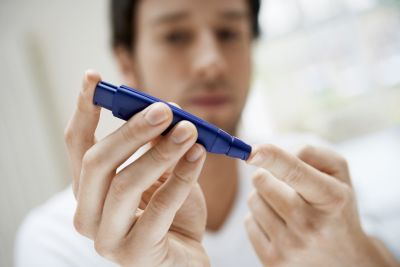 Problemas de salud

Resfríos anuales, gripe, otras enfermedades infantiles y/o condiciones crónicas como la ansiedad, depresión o estrés postraumático
18
Adaptado de:  The Importance of Being in School: A Report on Absenteeism in the Nation’s Public Schools
¿POR QUÉ FALTAN LOS ESTUDIANTES?
Situación de vivienda:

Inestabilidad de vivienda, estar desamparado, traslado entre hogares de adopción temporal, y desubicación temporaria
Problemas de transporte y asuntos relacionados con en trabajo
Altos niveles de conflicto familiar
Para los adolescentes, las obligaciones de la familia pueden mantenerlos fuera de la escuela
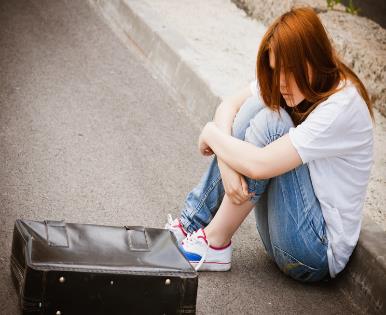 19
Adaptado de:  The Importance of Being in School: A Report on Absenteeism in the Nation’s Public Schools
¿POR QUÉ FALTAN LOS ESTUDIANTES?
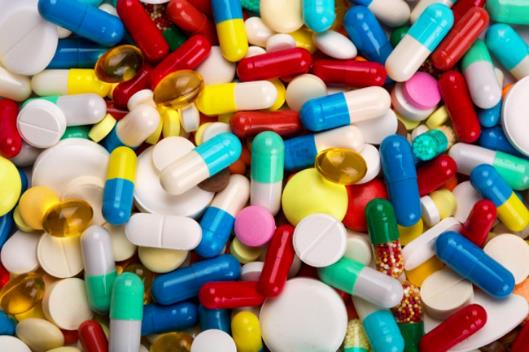 Consumo de drogas y alcohol:

El consumo de drogas y alcohol puede afectar el juicio o la habilidad de hacer decisiones

Puede reducir la habilidad de recordar lo que se enseña en la clase

Resulta en frustración en la escuela y por tanto en ausentismo
20
Adaptado de:  The Importance of Being in School: A Report on Absenteeism in the Nation’s Public Schools
OBJETIVOS
Entender la importancia y los beneficios de la asistencia regular a la escuela 

Discutir los motivos por qué los estudiantes faltan a la escuela

Entender las ausencias justificadas, el ausentismo crónico y sus efectos

Revisar las maneras cómo las escuelas y los padres pueden apoyarse 

5.   Hacer recomendaciones al Consejo del Plantel Escolar
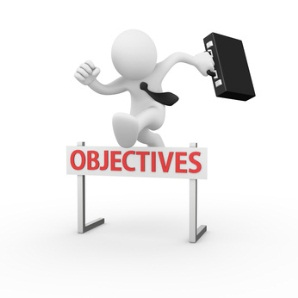 21
AUSENCIAS JUSTIFICADAS (Código de educación  en California 48205)
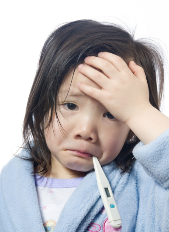 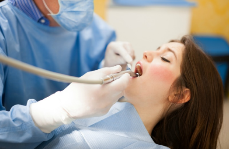 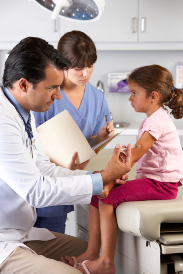 citas dentales
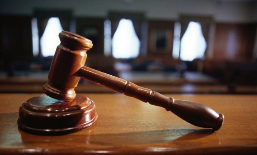 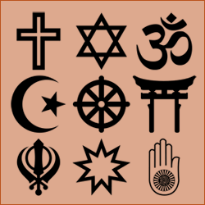 fallecimiento de un familiar  directo
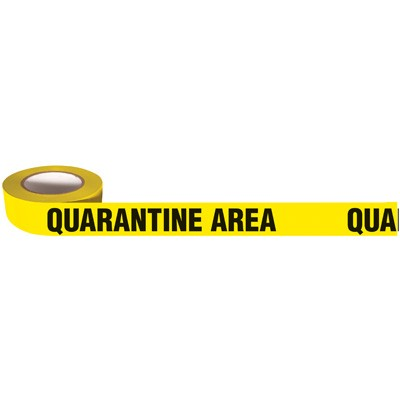 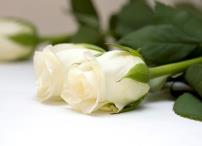 enfermedad o lesión
estudiante comparece en un tribunal
citas médicas
cuarentena
feriado religioso; retiro, o ceremonia con previa aprobación del director
22
AUSENCIAS JUSTIFICADAS
9 de octubre de 2015
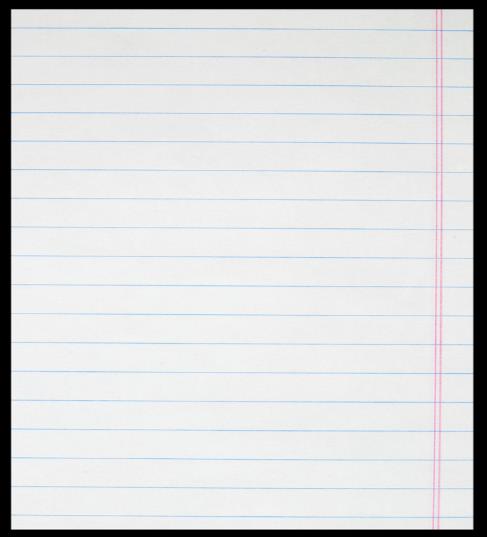 La verificación de la ausencia del estudiante se debe realizar mediante:
nota del padre/tutor legal
constancia del doctor
constancia del enfermero escolar
El personal escolar autorizado designado por el director
Documentos del tribunal
Estimado Sr. Wolfe:Este mensaje es para notificarle que Michael faltó a la escuela ayer debido a que tuvo cirugía dental para sacarle un diente.  Adjunto a esta nota está la constancia del dentista.

Si tiene preguntas, puede comunicarse conmigo al 555.987.6543.

		        Atentamente,

                                          Elena Duvon
Los hermanos, abuelos, primos, otros estudiantes no pueden proveer verificación para la ausencia.
Elena Duvon
23
SITUACIONES HIPOTÉTICAS
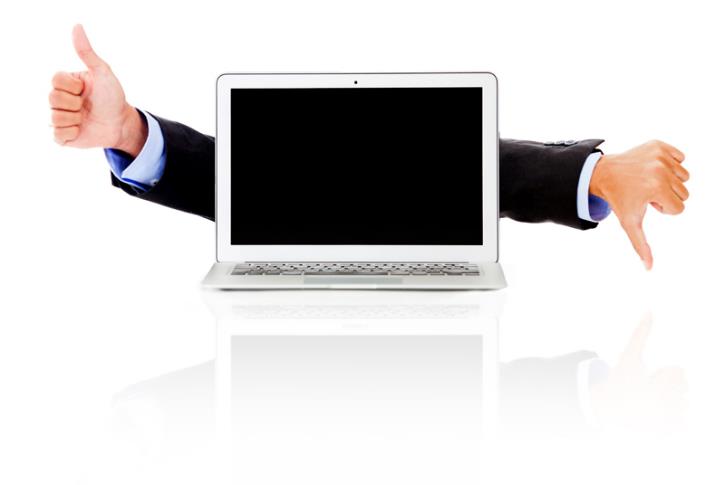 24
SITUACIONES HIPOTÉTICAS
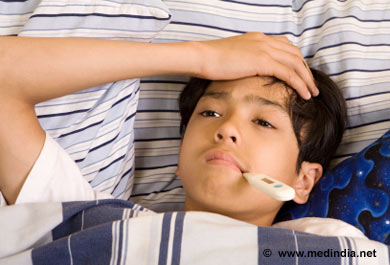 Ayer su hijo salió temprano de la escuela porque tenía poquita fiebre.  Al transcurso de la noche, él se quejó que tenía dolor en el cuerpo.  Esta mañana aún tiene fiebre.

¿Debería enviarlo a la escuela? ¿Por qué sí o por qué no?
25
SITUACIONES HIPOTÉTICAS
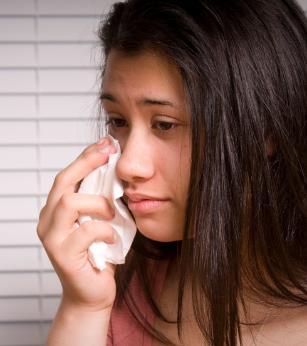 Su hijo estuvo enfermo durante el fin de semana y no terminó un importante proyecto para una clase.  Este proyecto forma parte de un gran porcentaje de la calificación.  Su hijo está llorando y le ruega que le permita quedarse en casa para terminar el proyecto.  

¿Debería permitirle que se quede en casa? ¿Por qué sí o por qué no?
26
SITUACIONES HIPOTÉTICAS
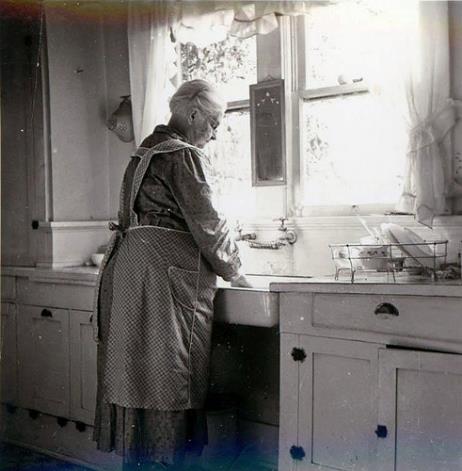 Su hijo no ha visto a su abuela en cinco años.  Ella vive en otro país.  Esta primavera, su familia tendrá la oportunidad de irse de vacaciones con la abuela por una semana.  Aunque la sesión académica aún estará en curso, será después de las pruebas estatales.
¿Deberían irse a estas vacaciones bien merecidas? ¿Por qué sí o por qué no?
27
SITUACIONES HIPOTÉTICAS
Su hijo tiene una prueba de aptitud física hoy.  Él sabe que tiene que hacer 20 planchas.  Durante la previa prueba de aptitud física, solamente pudo hacer 11 y sus compañeros se burlaron de él.  Se sintió humillado.  Jamás quiere sentirse así de nuevo. Él le asegura que perder la prueba no afectará su calificación en educación física.

¿Debería permitirle que se quede en casa? ¿Por qué sí o por qué no?
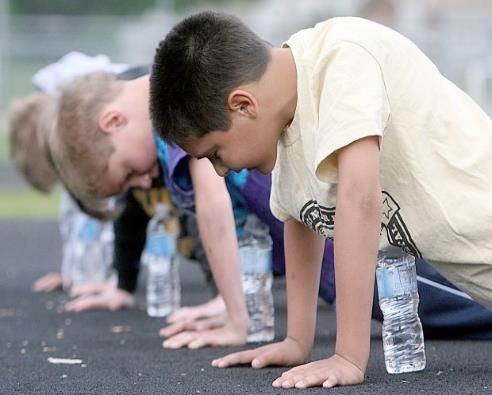 28
AUSENTISMO CRÓNICO
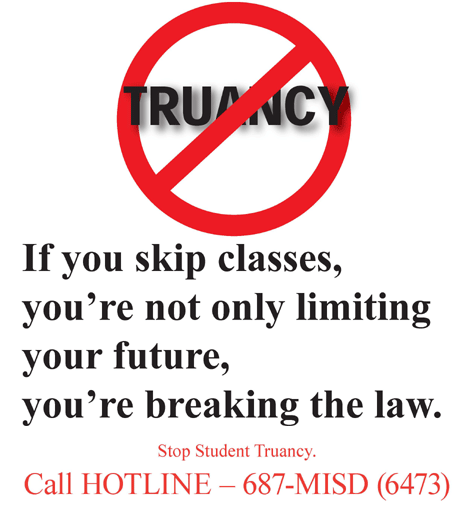 Los estudiantes quienes faltan a la escuela no solamente están quebrantando la ley, pero sobre todo, ESTÁN LIMITANDO SU FUTURO.
29
AUSENTISMO CRÓNICO
SECCIÓN 48260 DEL CÓDIGO DE EDUCACIÓN EN CALIFORNIA 

Definición del ausentismo crónico:
Una ausencia escolar sin una justificación válida, tres días completos en un año escolar, o tardanza o ausencia más allá de un periodo de 30 minutos durante un día escolar sin una justificación válida en tres ocasiones en un año escolar, o combinación de lo anterior.

Se requiere que los distritos escolares notifiquen al padres/tutor legal de un estudiante una vez el estudiante sea inicialmente clasificado como faltista.
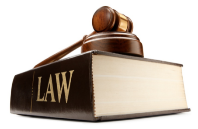 30
AUSENTISMO CRÓNICO
El ausentismo crónico significa faltar 18 días escolares, no obstante a la razón (justificada o injustificada).

En LAUSD, 1 de cada 5 estudiantes en kínder y primer grado muestra ausentismo crónico. A nivel nacional, este número es alrededor de la mitad (1 de cada 10).
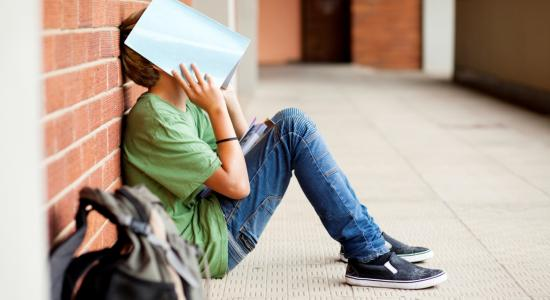 31
CONSECUENCIAS CRIMINALES
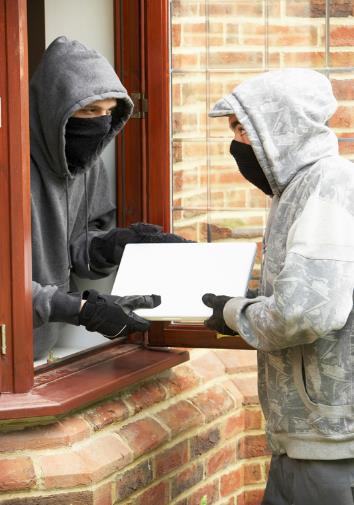 La Oficina de Educación del Condado de Los Ángeles identifica el ausentismo crónico como el predictor contundente para la delincuencia. Los departamentos de policía por toda la nación reportan que muchos estudiantes que no están en sus asientos en la escuela durante la jornada regular están cometiendo crímenes, que incluyen:
robo de autos
asaltos
vandalismo
hurto
asalto mayor
Adaptado de Parents’ Guide to Truancy.
32
CONSECUENCIAS EN LA EDUCACIÓN
Los estudiantes quienes se ausentan durante cualquier periodo de tiempo pierden instrucción básica y se retrasan en comparación a sus compañeros del salón de clases

El ausentismo crónico a cualquier nivel pone a los estudiantes a riesgo de recibir malas calificaciones


Tener dificultades en la escuela resulta en tener bajo autoestima y aumentar la probabilidad de que los estudiantes dejen la escuela

	- 82% de los presos dejaron la escuela.
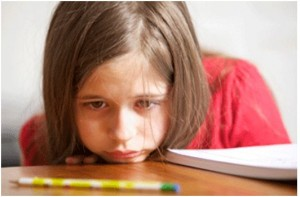 33
CONSECUENCIAS PARA TODA LA VIDA
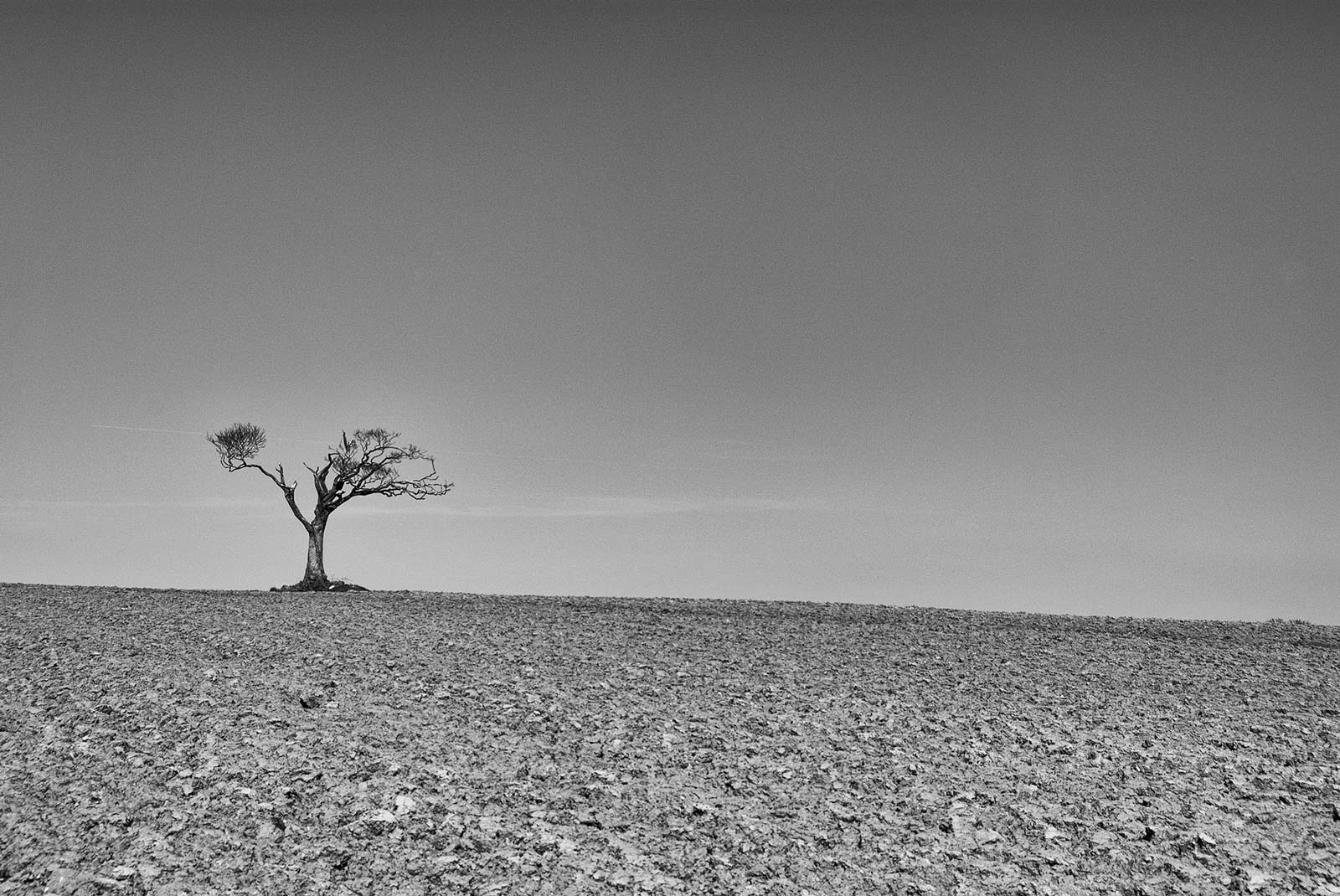 El ausentismo crónico ha sido identificado como un predictor de menos probabilidades de logro académico, bajos ingresos, desempleo y por lo general, pobre calidad de vida.
Adaptado de the National Center for School Engagement – Promoting attendance, attachment and achievement
34
CONSECUENCIAS PARA TODA LA VIDA
Adaptado de the National Center for School Engagement – Promoting attendance, attachment and achievement
35
¿QUÉ DESEA PARA SU HIJO?
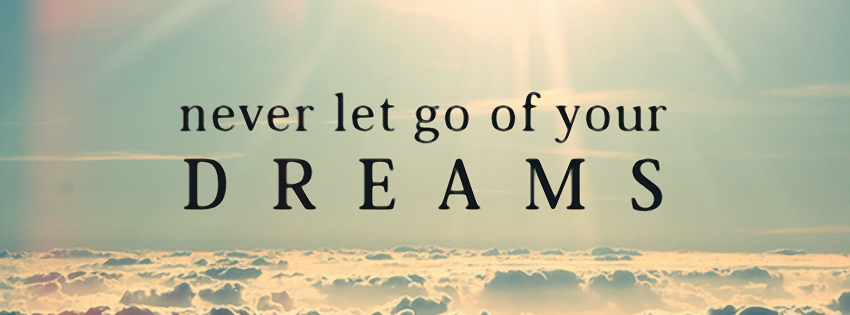 36
OBJETIVOS
Entender la importancia y los beneficios de la asistencia regular a la escuela 

Discutir los motivos por qué los estudiantes faltan a la escuela

Entender las ausencias justificadas, el ausentismo crónico y sus efectos

Revisar las maneras cómo las escuelas y los padres pueden apoyarse 

5.  Hacer recomendaciones al Consejo del Plantel Escolar
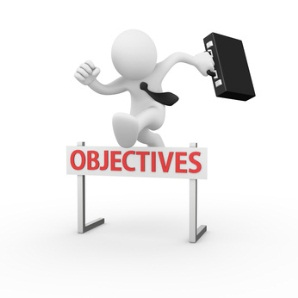 37
QUÉ PUEDEN HACER LOS PADRES
Asegurarse que su hijo duerma lo suficiente y que todos los días coma un desayuno nutritivo 

Ayudar a que su hijo desarrolle una actitud positiva de la escuela y del aprendizaje y motivarlo para que participe en las actividades escolares

Enseñarle los beneficios de tener buena asistencia y las consecuencias de tener  mala asistencia
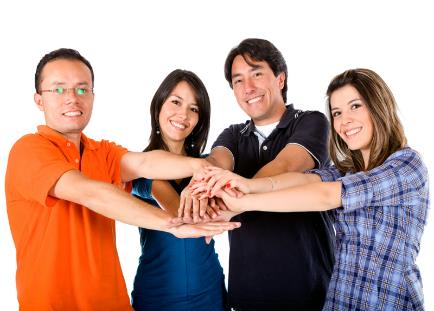 38
REF-5464.2 - Asistencia Escolar: Guía para padres
QUÉ PUEDEN HACER LOS PADRES
Crear un sistema o planes alternos para la entrada y salida de la escuela

Crear rutinas para las mañanas y tardes

Colocar a la vista los calendarios y programaciones escolares

Mantener al tanto a la escuela de cualquier asunto que afecte la asistencia de su hijo

Motivar la buena asistencia y llegar puntualmente
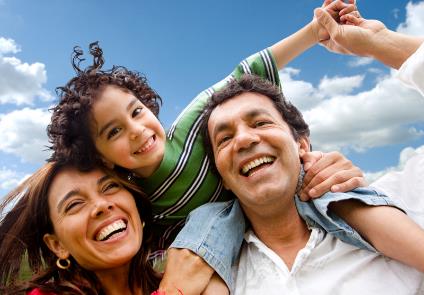 39
REF-5464.2 - Asistencia Escolar: Guía para padres
QUÉ PUEDEN HACER LOS PADRES
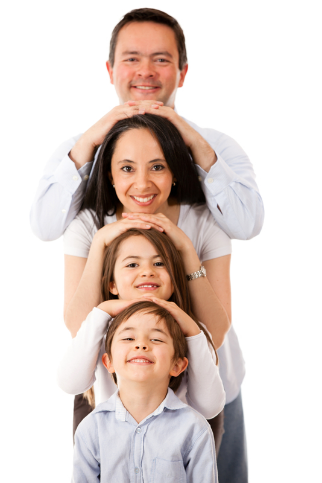 Planificar las vacaciones familiares solamente en días no escolares
Utilizar el Portal de Acceso al Sistema de Apoyo para los Padres (PASSport) para verificar la asistencia de su hijo 

Programar citas que no sean de emergencia y dentales después del horario escolar, en fines de semana o durante los periodos de vacaciones estudiantiles

Si la cita debe ser durante el horario escolar por favor  lleve a su estudiante a la escuela antes de la cita y/o después de la cita para que complete su día escolar.
40
REF-5464.2 - Asistencia Escolar: Guía para padres
QUÉ PUEDEN HACER LOS PADRES
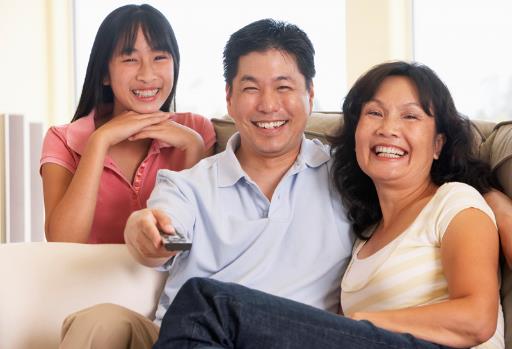 Asegúrese de que la escuela de su hijo tenga su información precisa para comunicarse con usted

Notifique al personal escolar de su escuela si su hijo padece de una condición crónica de salud y cómo dicha condición afecta su asistencia escolar

Comunicarse constantemente con los maestros de su hijo y solicitar los trabajos que perdió debido a las ausencias
41
REF-5464.2 - Asistencia Escolar: Guía para padres
QUÉ PUEDEN HACER LOS PADRES
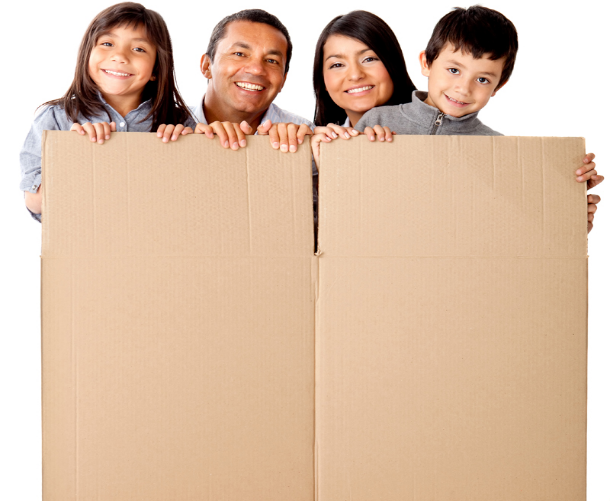 ¡Los padres marcan la diferencia!
42
QUÉ PUEDE HACER ELAC
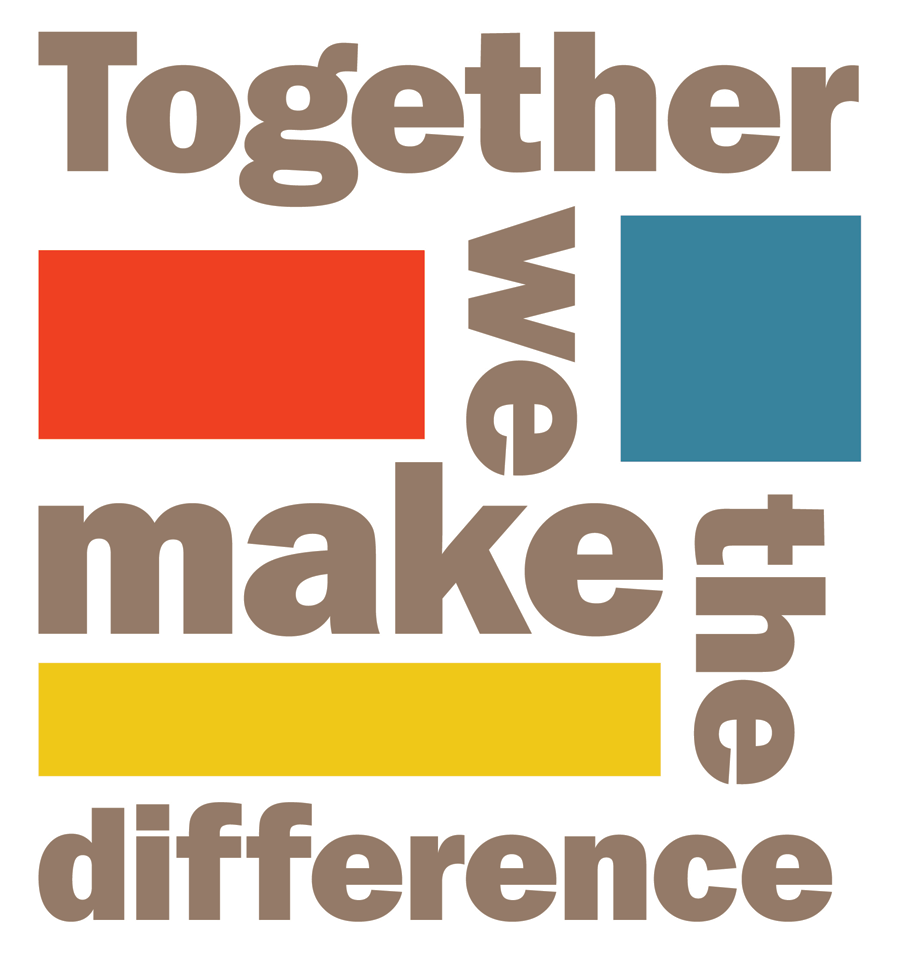 Supervisar los datos de asistencia y hacer recomendaciones para el Consejo del Plantel Escolar que apoyen la creación de metas y servicios concretos y mensurables para la mejora en la asistencia
Motivar al Consejo del Plantel Escolar y al director para que:
Inviten a otras padres para que se involucren por medio de asistir a reuniones, talleres y conferencias entre padres y maestros, así como a otros eventos escolares
Establecer una red de padres para que los mismos puedan compartir preocupaciones, estrategias e ideas
43
OBJETIVOS
Entender la importancia y los beneficios de la asistencia regular a la escuela 

Discutir los motivos por qué los estudiantes faltan a la escuela

Entender las ausencias justificadas, el ausentismo crónico y sus efectos

Revisar las maneras cómo las escuelas y los padres pueden apoyarse 

5.   Hacer recomendaciones al Consejo del Plantel Escolar
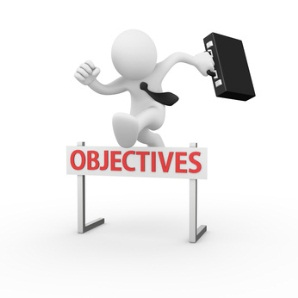 44
EL PROCESO PARA LAS RECOMENDACIONES
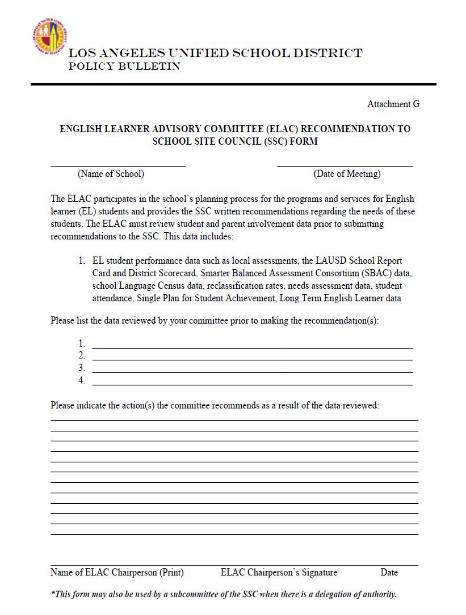 Escuela Preparatoria Wonderful
23 de octubre de 2016
Datos del Informe del Progreso Escolar
Datos de Asistencia
Datos de los aprendices de inglés a largo plazo
Temas requeridos: La importancia de la asistencia regular a la escuela
\
ELAC recomienda un programa de incentivo para la asistencia que motivará a los estudiantes para que asistan todos los días a la escuela puntualmente. El enfoque principal debería ser el 5º grado debido a que muestra el porcentaje más bajo de asistencia para los aprendices de inglés.  Los datos indican que mala asistencia puede ser un factor contribuyente al alto número de LTEL en este nivel de grado. El incentivo puede incluir mención especial por el director, durante las asambleas escolares y por el altavoz de la escuela.  Los incentivos también debería incluir los certificados para los padres cuyos niños asisten todos los días puntualmente.
Ray Ruiz
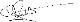 10/23/16
45
EL PROCESO PARA LAS RECOMENDACIONES
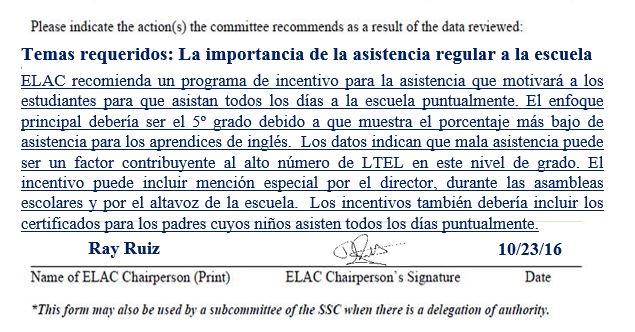 46
Hoja Informativa #1
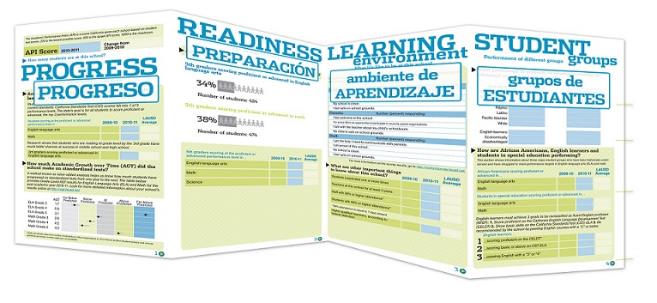 47
Hoja Informativa #2
EL PROCESO PARA LAS RECOMENDACIONES
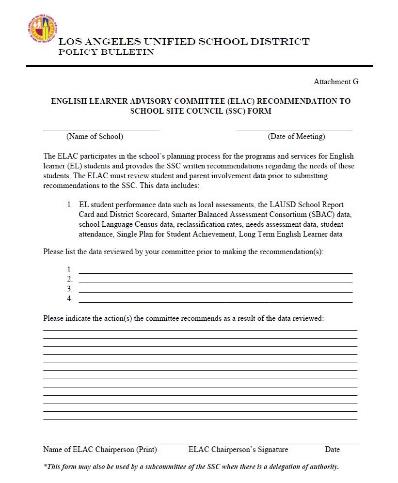 Hoja Informativa #2
ACTIVIDAD PARA PONER EN PRÁCTICA:
48
Hoja Informativa #3
TOMAR ACCIÓN
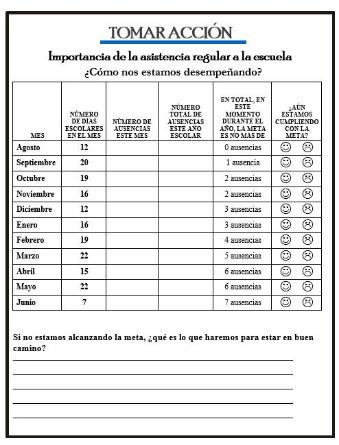 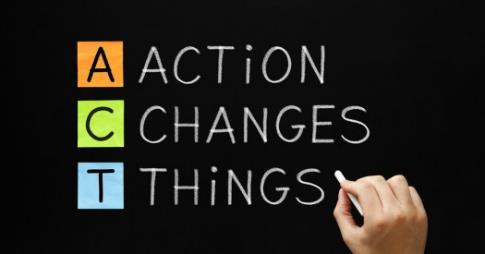 49
OBJETIVOS
√
Entender la importancia y los beneficios de la asistencia regular a la escuela 

Discutir los motivos por qué los estudiantes faltan a la escuela

Entender las ausencias justificadas, el ausentismo crónico y sus efectos

Revisar las maneras cómo las escuelas y los padres pueden apoyarse 

5.   Hacer recomendaciones al Consejo del Plantel Escolar
√
√
√
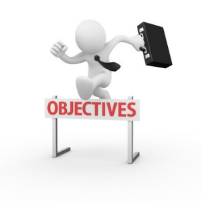 √
50
REFLEXIÓN
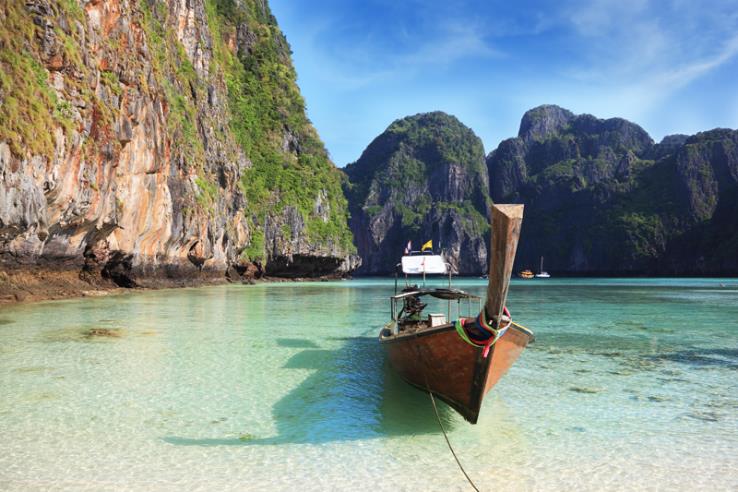 3-2-1
En una hoja:
Escriba 3 ideas nuevas que aprendió el día de hoy.
Escriba 2 maneras que utilizará para apoyar a su estudiante.
Escriba 1 paso de impulso que tomará.
51
¿COMENTARIOS/PREGUNTAS?
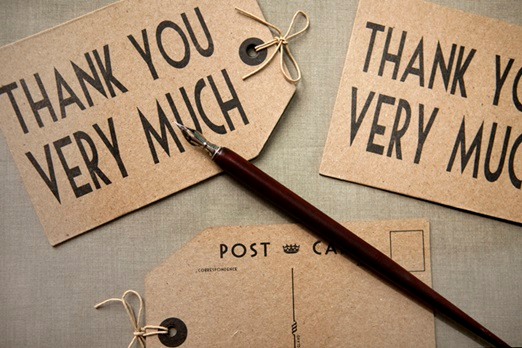 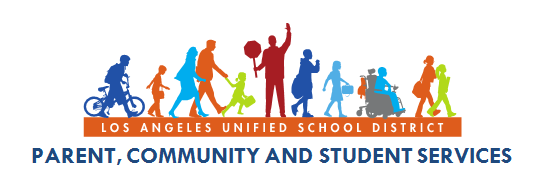 53